Фёдор Сологуб 
Что в жизни мне всего милей?
Что в жизни мне всего милей?
Не это ль светлое мечтанье
Под тихозвучное журчанье
Твоё, пленительный ручей?
И как мне радостны пески,
Кусты, и мирная равнина,
И нежная от влаги глина,
И разноцветные жучки.
Жду ваши отзывы о стихотворении https://vk.com/yuliya.m2016
Валерий Брюсов 
 Голубое, голубое…
Голубое, голубое
Око сумрачной страны!
Каждый день ты вновь иное:
Грезишь, пламенное, в зное,
В непогоду кроешь сны.
То, в свинцовый плащ одето,
Сосны хмуришь ты, как бровь;
То горишь лучами света,
От заката ждешь ответа,
Все — истома, все — любовь!
То, надев свои алмазы,
Тихим ропотом зыбей
Ты весь день ведешь рассказы
Про народ голубоглазый,
Про его богатырей!
Жду ваши отзывы о стихотворении https://vk.com/yuliya.m2016
Николай Рубцов
ё Моя Родина милая
Моя родина милая,
Свет вечерний погас.
Плачет речка унылая
В этот сумрачный час.
Огоньки запоздалые
К сердцу тихому льнут.
Детки малые
Все никак не уснут.
Ах, оставьте вы сосочки
Хоть на десять минут.
Упадут с неба звездочки,
В люльках с вами заснут
Жду ваши отзывы о стихотворении https://vk.com/yuliya.m2016
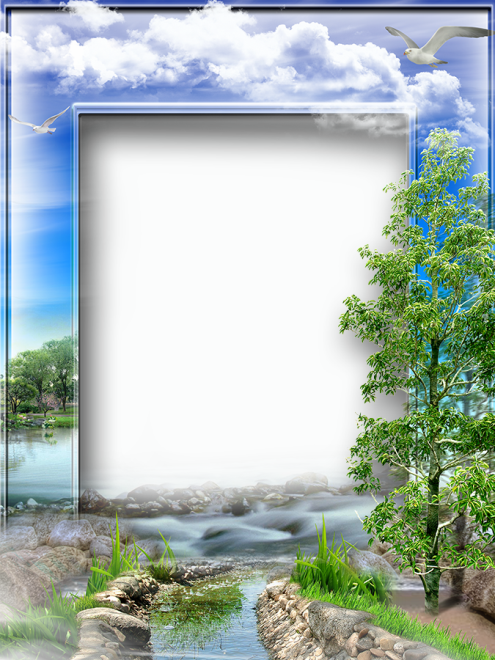 Сергей Есенин
Я покинул родной дом
Я покинул родимый дом,
Голубую оставил Русь.
В три звезды березняк над прудом
Теплит матери старой грусть.

Золотою лягушкой луна
Распласталась на тихой воде.
Словно яблонный цвет, седина
У отца пролилась в бороде.

Я не скоро, не скоро вернусь!
Долго петь и звенеть пурге.
Стережет голубую Русь
Старый клен на одной ноге.

И я знаю, есть радость в нем
Тем, кто листьев целует дождь,
Оттого, что тот старый клен
Головой на меня похож.
Жду ваши отзывы о стихотворении https://vk.com/yuliya.m2016
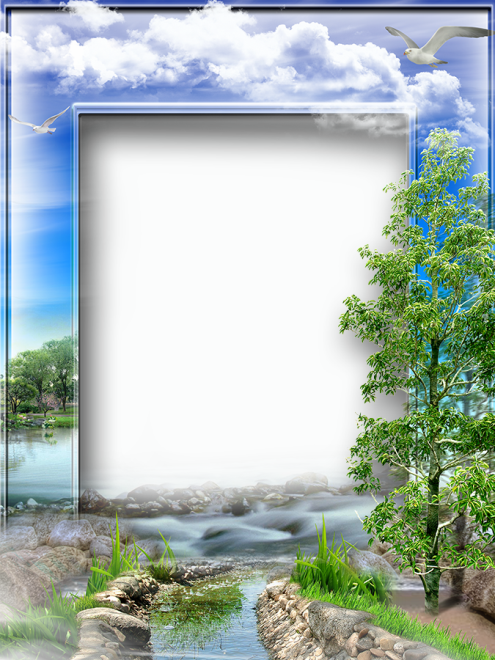 Николай Заболоцкий
Я воспитан природой суровой
Я воспитан природой суровой,
Мне довольно заметить у ног
Одуванчика шарик пуховый,
Подорожника твердый клинок.
Чем обычней простое растенье,
Тем живее волнует меня
Первых листьев его появленье
На рассвете весеннего дня.
В государстве ромашек, у края,
Где ручей, задыхаясь, поет,
Пролежал бы всю ночь до утра я,
Запрокинув лицо в небосвод.
Жизнь потоком светящейся пыли
Все текла бы, текла сквозь листы,
И туманные звезды светили,
Заливая лучами кусты.
И, внимая весеннему шуму
Посреди очарованных трав,
Все лежал бы и думал я думу
Беспредельных полей и дубрав.
Жду ваши отзывы о стихотворении https://vk.com/yuliya.m2016
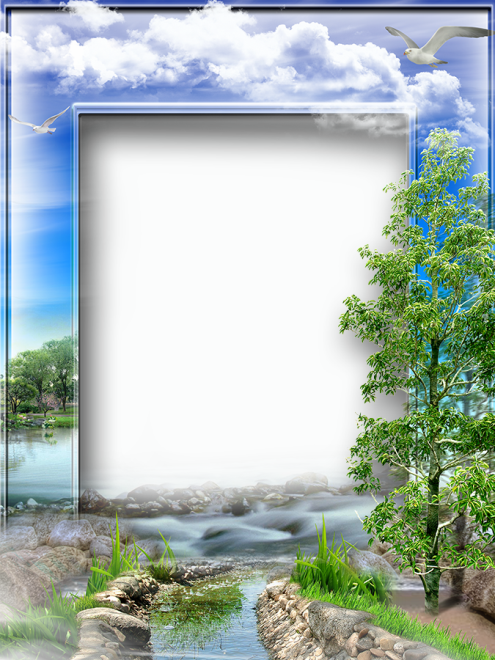 Федор Сологуб 
О Русь! В тоске изнемогая…
О Русь! В тоске изнемогая,
Тебе слагаю гимны я.
Милее нет на свете края,
О родина моя!
Твоих равнин немые дали
Полны томительной печали,
Тоскою дышат небеса,
Среди болот, в бессильи хилом,
Цветком поникшим и унылым,
Восходит бледная краса.
Твои суровые просторы
Томят тоскующие взоры
И души, полные тоской.
Жду ваши отзывы о стихотворении https://vk.com/yuliya.m2016